AN ENTREPRENEURIN TURKEY
Kaan kayabalı
Who is Kaan Kayabalı?
Kaan Kayabalı was born in 17 October  1983/Ankara
In the universty exam he was initial 300 people.
At the fourth grade of universty he realized that he wanted to be entepreneurin.
In 2005 he was a graduate from ODTÜ.
Then he made KADE with one of his friends.
Kaan get into a competition called Yeni Fikirler which means new ideas 
And he won the competition as a second person
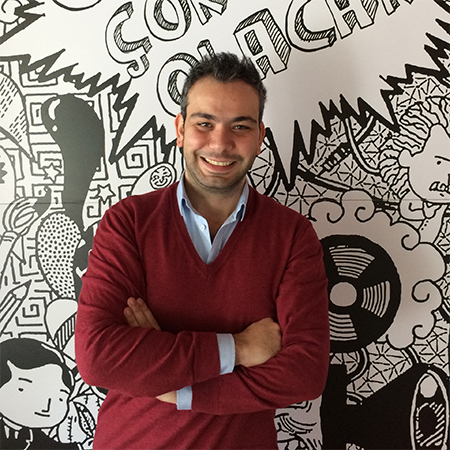 After winning this competition he got an Office and a little bit MoneyThats how Onedio came out.
Lets talk about what is onedio.It is a social platform which has tests,magazines, some news and people’s opinions.So basically it is a platform that you can Express your feelings, solve or make some test, read the news.And you can have fun at the same time.
Wherever you live,whoever you are if you work hard and if you be determined about what you really want to do you will be succesful.I just wanted to Show you how much successful he is.